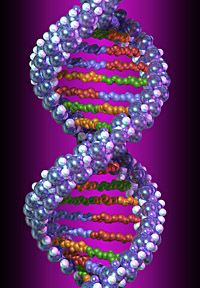 DNA
DNA =
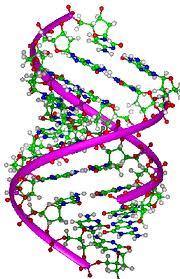 A molecule, Deoxyribonucleic Acid, that holds the master copy of an organism’s genetic code
DNA: The Molecule of Heredity
Genetic information in DNA determines traits
DNA contains the instruction to make  proteins
Enzymes (proteins) control chemical reactions needed for life
DNA contains the instructions for life - the complete code for manufacturing all the proteins for an organism
DNA: The Molecule of Heredity
STRUCTURE
Monomer of DNA is the nucleotide
DNA is a Nucleic Acid

NUCLEOTIDE consists of: 
Simple sugar (deoxyribose)
Phosphate group
Nitrogen base
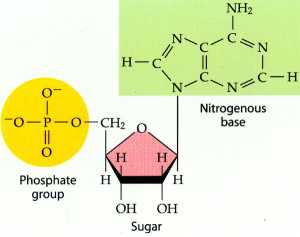 DNA: The Molecule of Heredity
STRUCTURE
Nucleotides join to form long chains
Deoxyribose sugar & phosphate group bond to form the backbone
Nitrogenous bases stick out like teeth on a zipper
Bases hold sides of DNA together with weak hydrogen bonds
DNA: The Molecule of Heredity
STRUCTURE
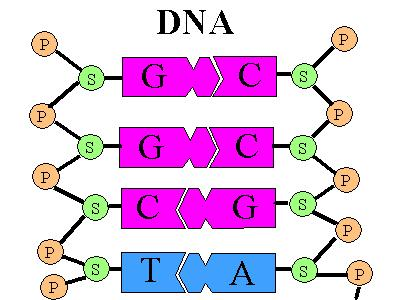 DNA: The Molecule of Heredity
<>
PAIRED BASES
The nitrogenous bases pair up with each other as follows:

A pairs with T
T pairs with A
C pairs with G
G pairs with C
DNA: The Molecule of Heredity
Each DNA strand is connected to a complementary strand
DNA - DNA
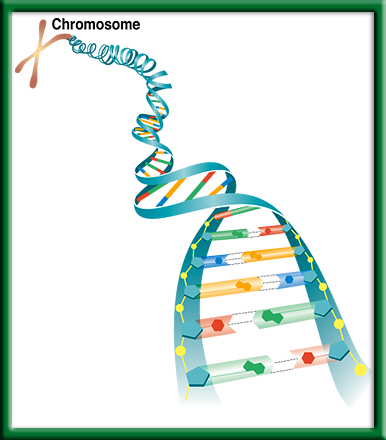 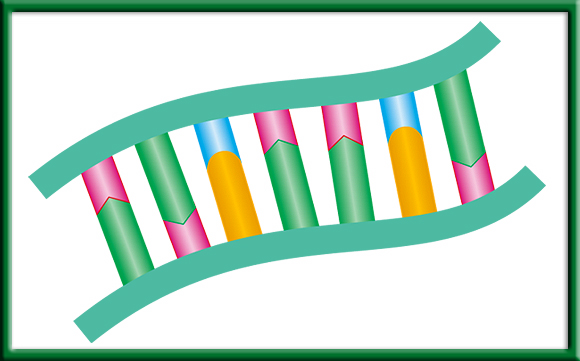 DNA: The Molecule of Heredity
<>
STRUCTURE
Because DNA is composed of 2 strands twisted together, its shape is called a double helix
Brief History of Unraveling the DNA Structure Mystery
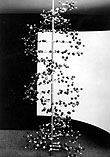 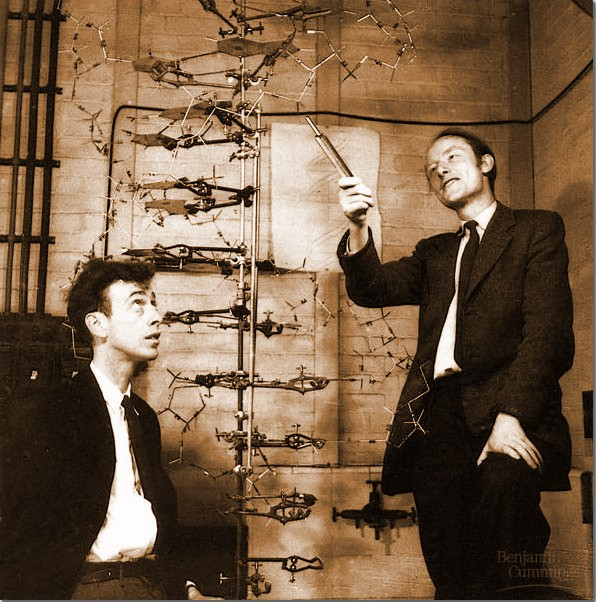 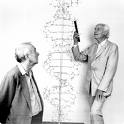 Watson and Crick used stick-and-ball models to test their ideas on the possible structure of DNA
Watson and Crick win Nobel Prize for determining DNA’s double helix structure
DNA: The Molecule of Heredity
STRUCTURE
How can organisms be so different from each other if their genetic material is made of the same 4 nucleotides?
Difference = sequence of 4 different nucleotides along DNA strands
DNA: The Molecule of Heredity
STRUCTURE
For example: 
	A-T-T-G-A-C is different from 
	T-C-C-A-A-G
The closer the relationship between 2 organisms, the greater the similarity in the order of DNA nucleotides
DNA: The Molecule of Heredity
STRUCTURE
Is the DNA of a chimpanzee more similar to a gorilla or a pea plant?
Quick Review
1. Describe the shape of the DNA molecule.
Double helix
2. DNA is made of a double chain of what monomer?
nucleotides
3. DNA nucleotides are made up of ___, ____, and ____.
ribose sugar, a phosphate, and a nitrogen base
Quick Review
4. How do DNA bases pair?
A – T	T – A 	C – G 	G – C 
5. Describe the bond between base pairs.
Weak hydrogen bonds
6. DNA codes for building what organic molecules?
proteins
7. Who is credited with discovering the shape of the DNA molecule?
Watson and Crick
NUCLEOTIDE OF DNA
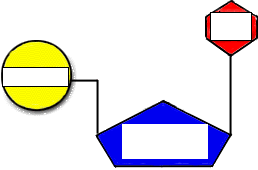 Making Models of DNA
Cut out the parts of the DNA molecule.
Paste them onto a piece of paper to show the structure of DNA.
Cut out 12 P, 12 D, 6 A, 6 T, 6 G and 6 C.  
The sequence of the bases determines which  protein is coded for. 
KEY: 
	      D - deoxyribose sugar      P - phosphate 
		A – adenine	 	      T - thymine 
		G - guanine 	 	      C - cytosine
DNA - Replication
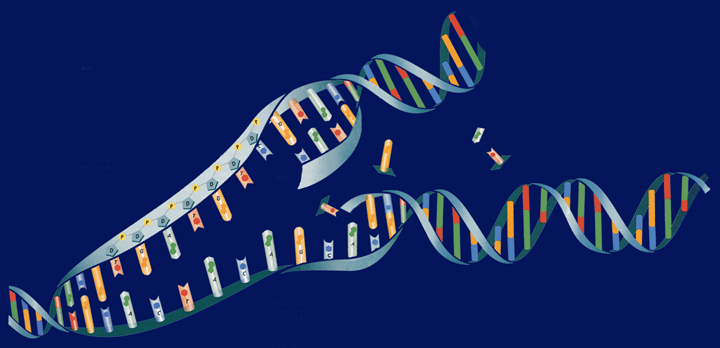 Making a Copy
To “replicate” something is to make a replica or a copy

DNA Replication = DNA is copied

Happens every time a cell divides
Mitosis and Meiosis
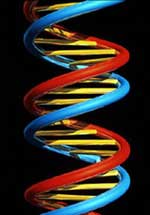 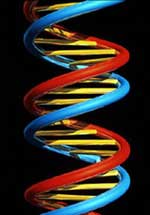 Why does DNA Need to replicate?
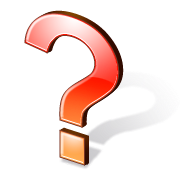 So that when the cell divides, the daughter cells will have the correct number of chromosomes

	All organisms undergo DNA replication
Sequence of Replication
Separation of DNA Strands
Enzymes break hydrogen bonds between nucleotides 
Double helix untwists and the 2 strands move apart
DNA is unzipped
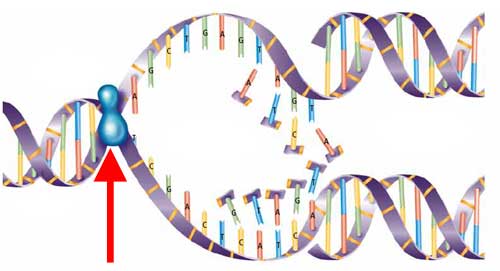 Sequence of Replication
2. Base pairing: 
	- free nucleotides pair with exposed 	nucleotides
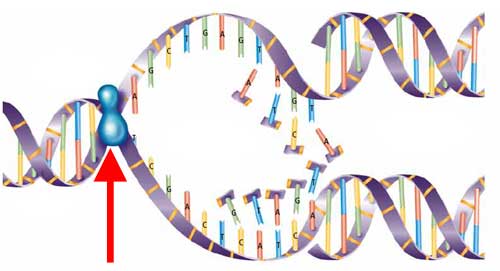 Sequence of Replication
3. Bonding of two strands
	- one DNA strand has become 2		
	- the two strands are identical
double helix
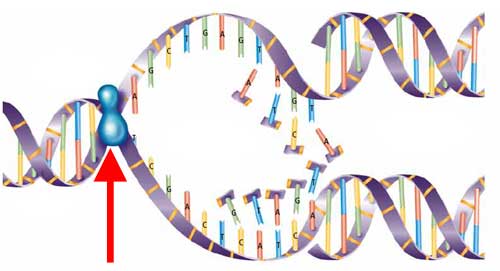 Sequence of Replication
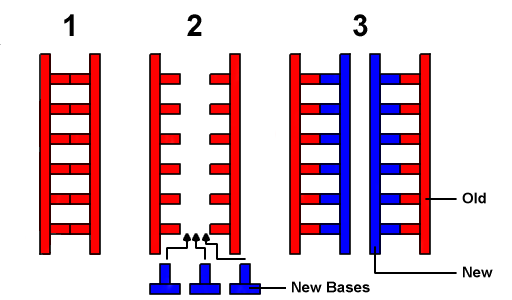 Replication is semiconservative – 
Two new helices: one old strand & one new strand
When in the cell cycle does DNA replication occur?
INTERPHASE!!!
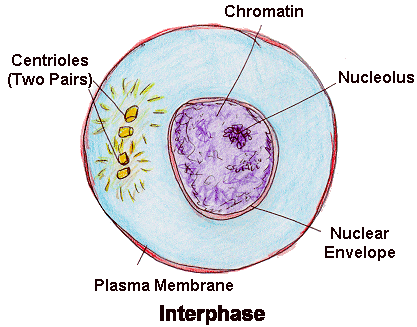 Where in the cell does DNA replication occur?
THE NUCLEUS!
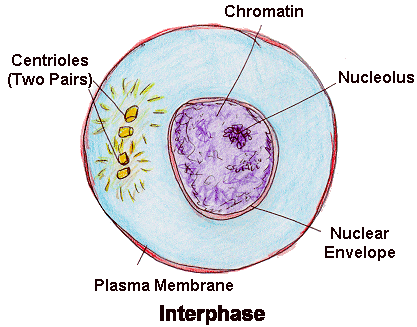 Replicate the following DNA:
AAATCG
TTTAGC